1
Unidad Especial
Regula Tu Barrio
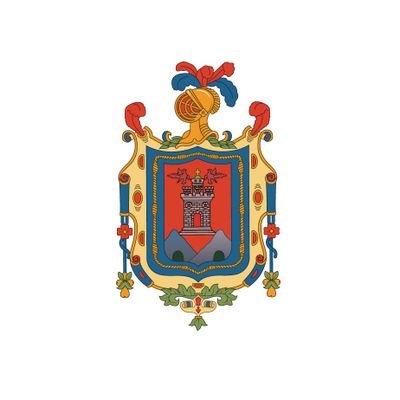 #RegulaTu Barrio
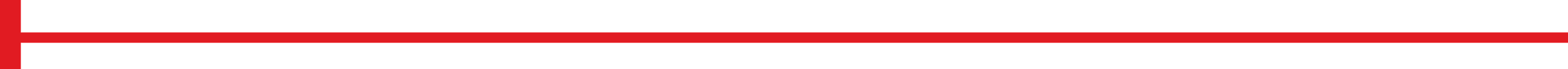 ASENTAMIENTO HUMANO DE HECHO Y CONSOLIDADO DE INTERÉS SOCIAL DENOMINADO : BARRIO “JOSE GABRIEL ALARCON” A FAVOR DE SUS COOPROPIETARIOS
ADMINISTRACIÓN  ZONAL: EUGENIO ESPEJO -  PARROQUIA: KENNEDY
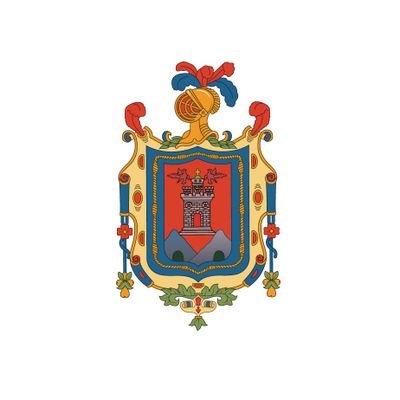 #RegulaTu Barrio
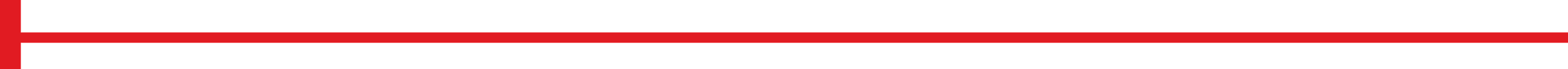 ASENTAMIENTO HUMANO DE HECHO Y CONSOLIDADO DE INTERES SOCIAL DENOMINADO BARRIO “JOSE GABRIEL ALARCON”
ADMINISTRACIÓN  ZONAL: EUGENIO ESPEJO -  PARROQUIA: LA KENNEDY
INFORMACIÓN DEL ASENTAMIENTO:
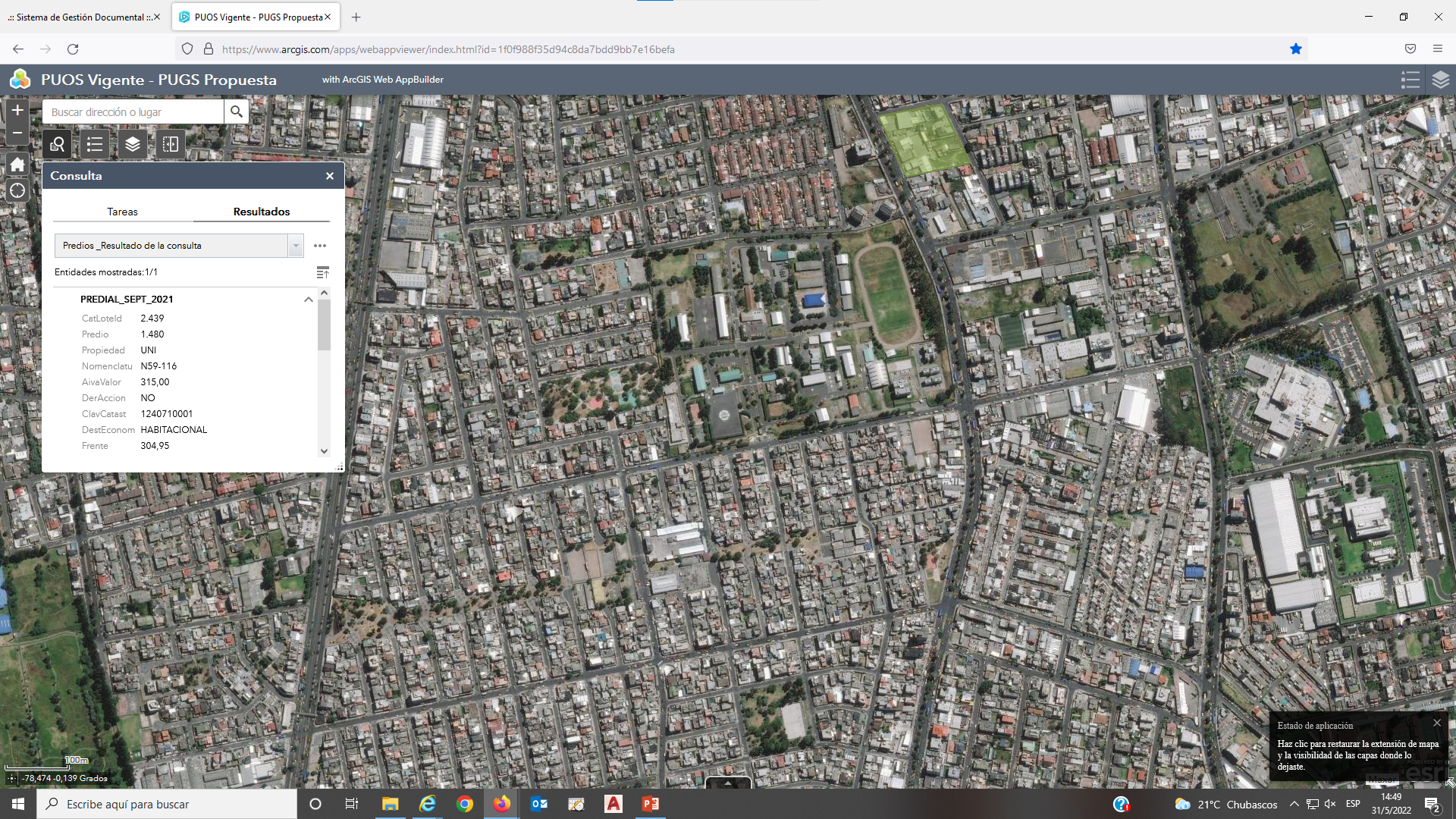 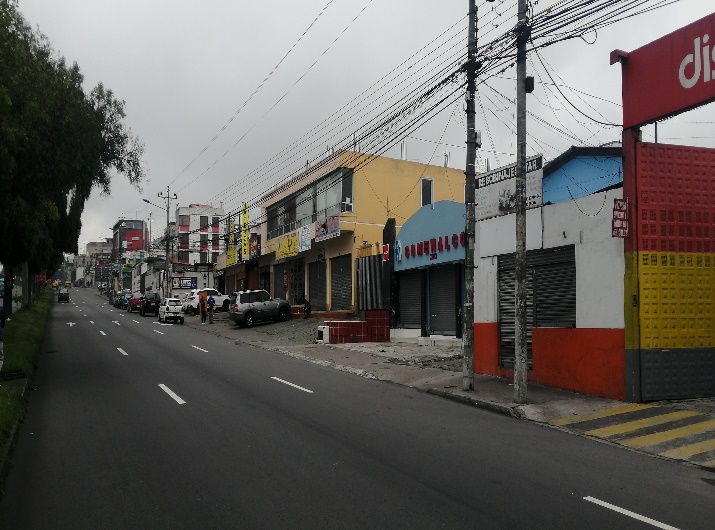 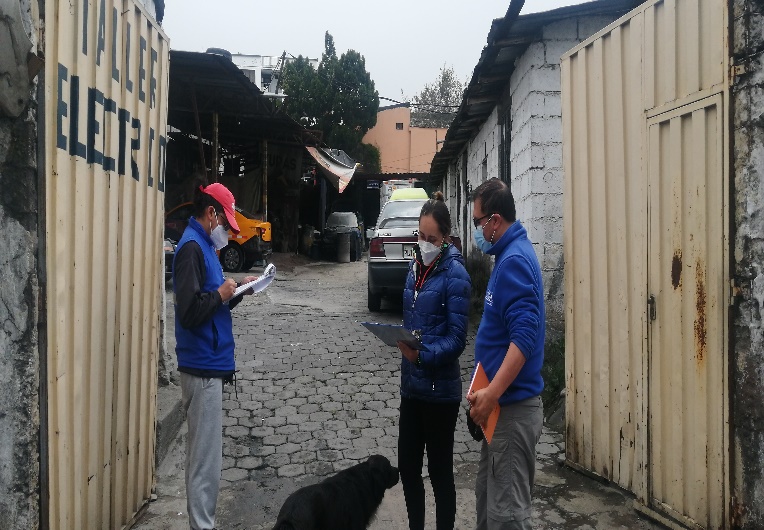 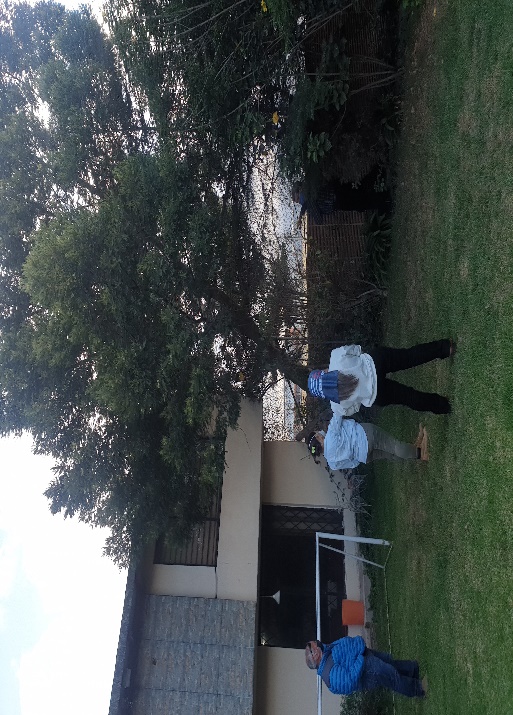 AHHyC JOSE GABRIEL ALCON
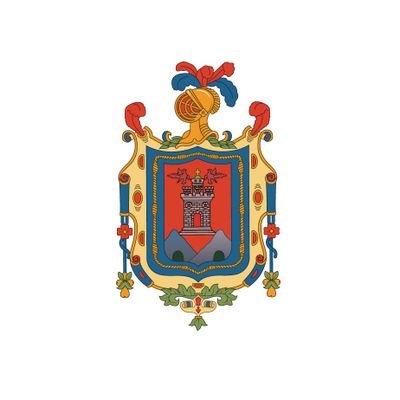 #RegulaTu Barrio
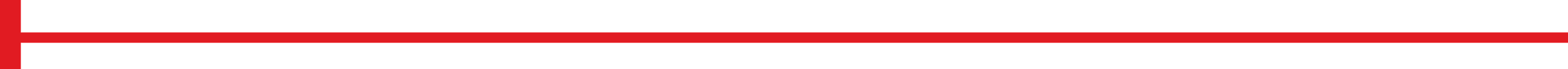 ASENTAMIENTO HUMANO DE HECHO Y CONSOLIDADO DE INTERES SOCIAL DENOMINADO BARRIO “JOSE GABRIEL ALARCON”
ADMINISTRACIÓN  ZONAL: EUGENIO ESPEJO -  PARROQUIA: LA KENNEDY
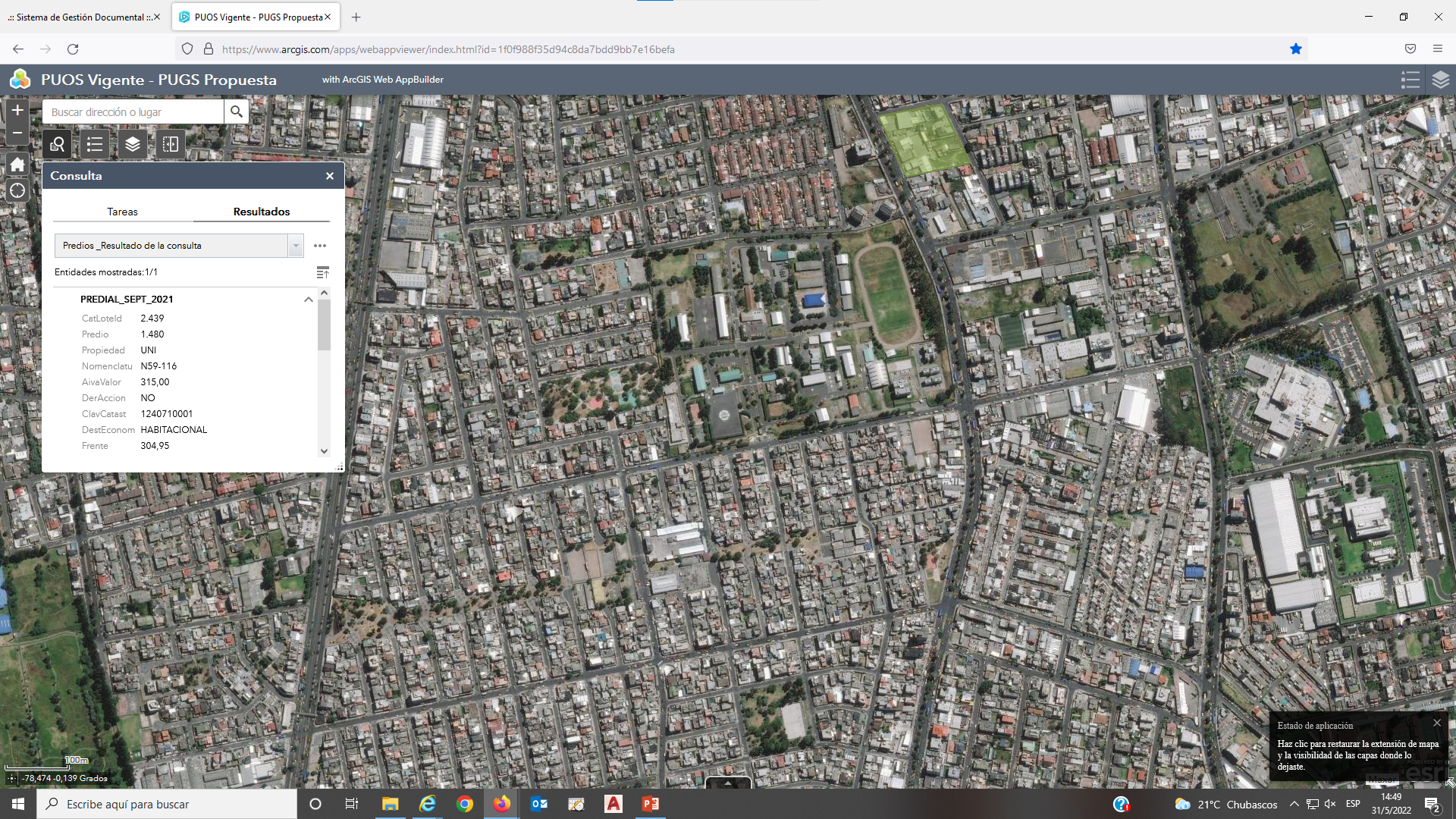 ÁREA VERDE
AHHYC JOSE GABRIEL ALRCON
CALLE JUAN PROCEL
LEYENDA:
ÁREA VERDE A  900 M
DISTANCIA
ÁREA VERDE
CALLE PURUHANTA
CALLE RIO CACHABI
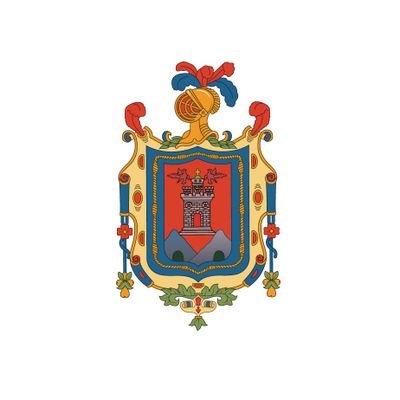 #RegulaTu Barrio
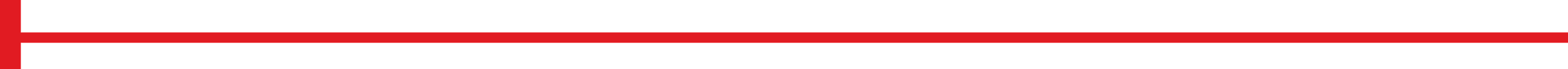 ASENTAMIENTO HUMANO DE HECHO Y CONSOLIDADO DE INTERES SOCIAL DENOMINADO BARRIO “JOSE GABRIEL ALARCON”
ADMINISTRACIÓN  ZONAL: EUGENIO ESPEJO -  PARROQUIA: LA KENNEDY
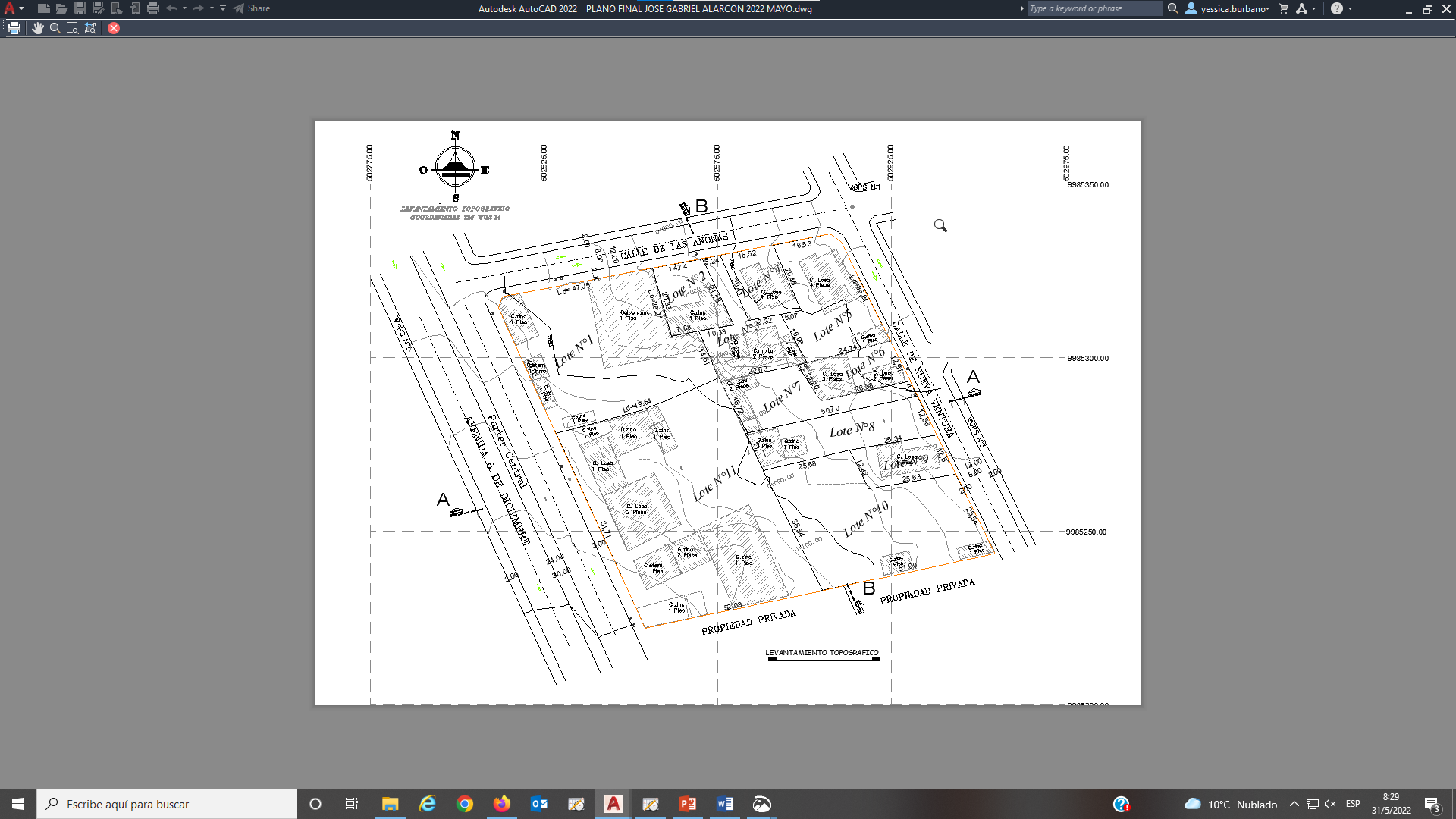 ZONIFICACIÓN:
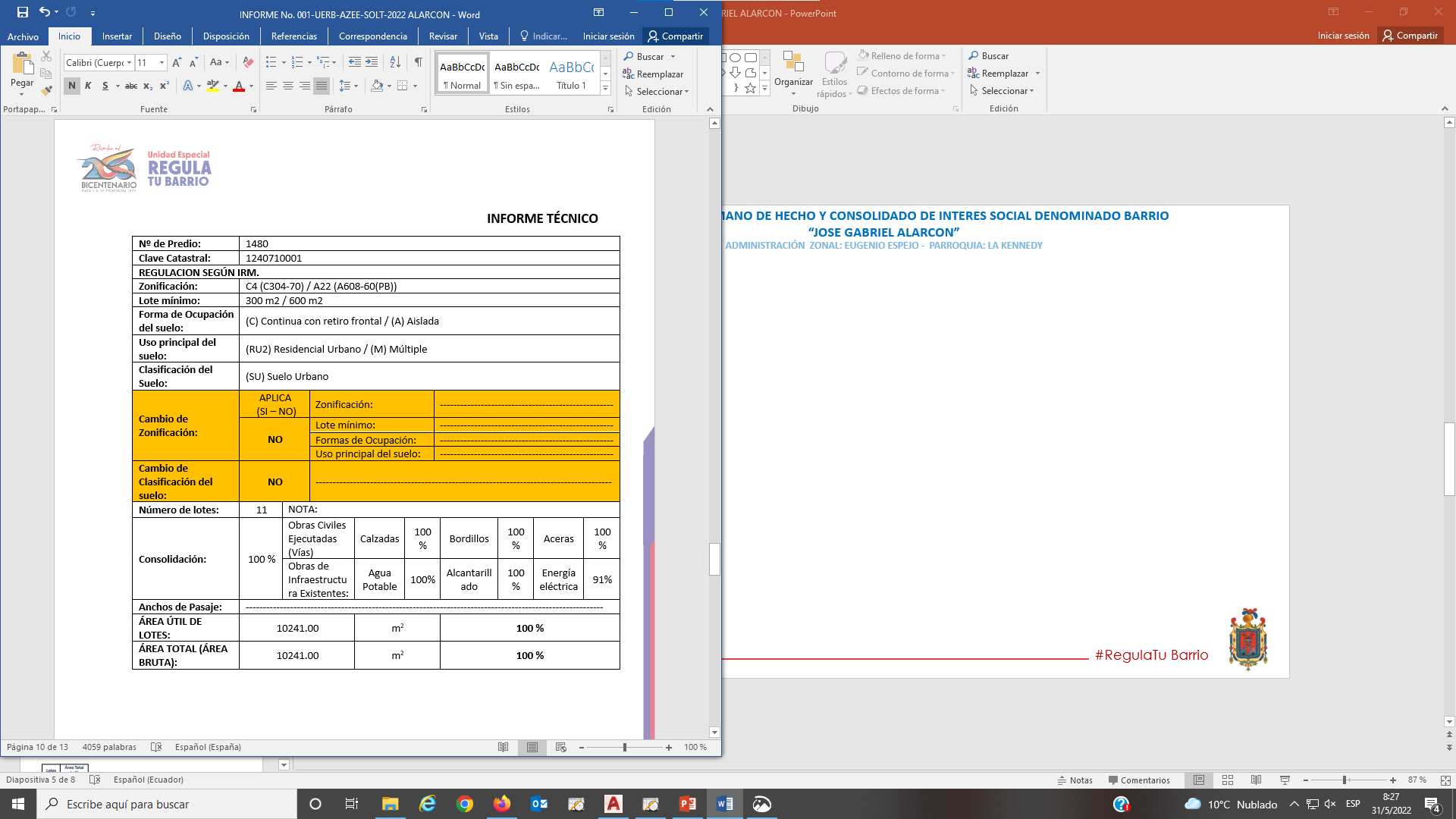 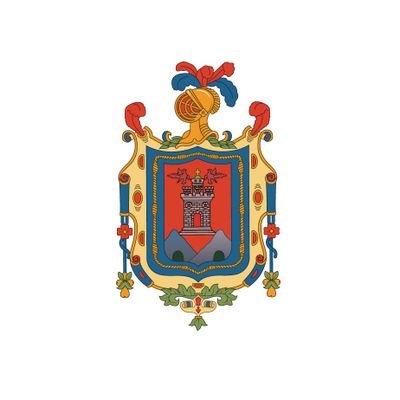 #RegulaTu Barrio
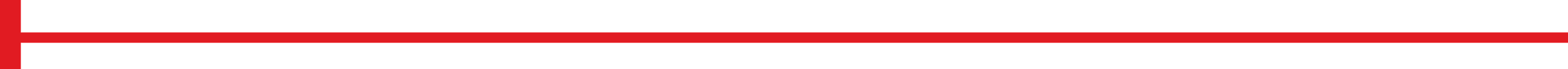 ASENTAMIENTO HUMANO DE HECHO Y CONSOLIDADO DE INTERES SOCIAL DENOMINADO BARRIO “JOSE GABRIEL ALARCON”
ADMINISTRACIÓN  ZONAL: EUGENIO ESPEJO -  PARROQUIA: LA KENNEDY
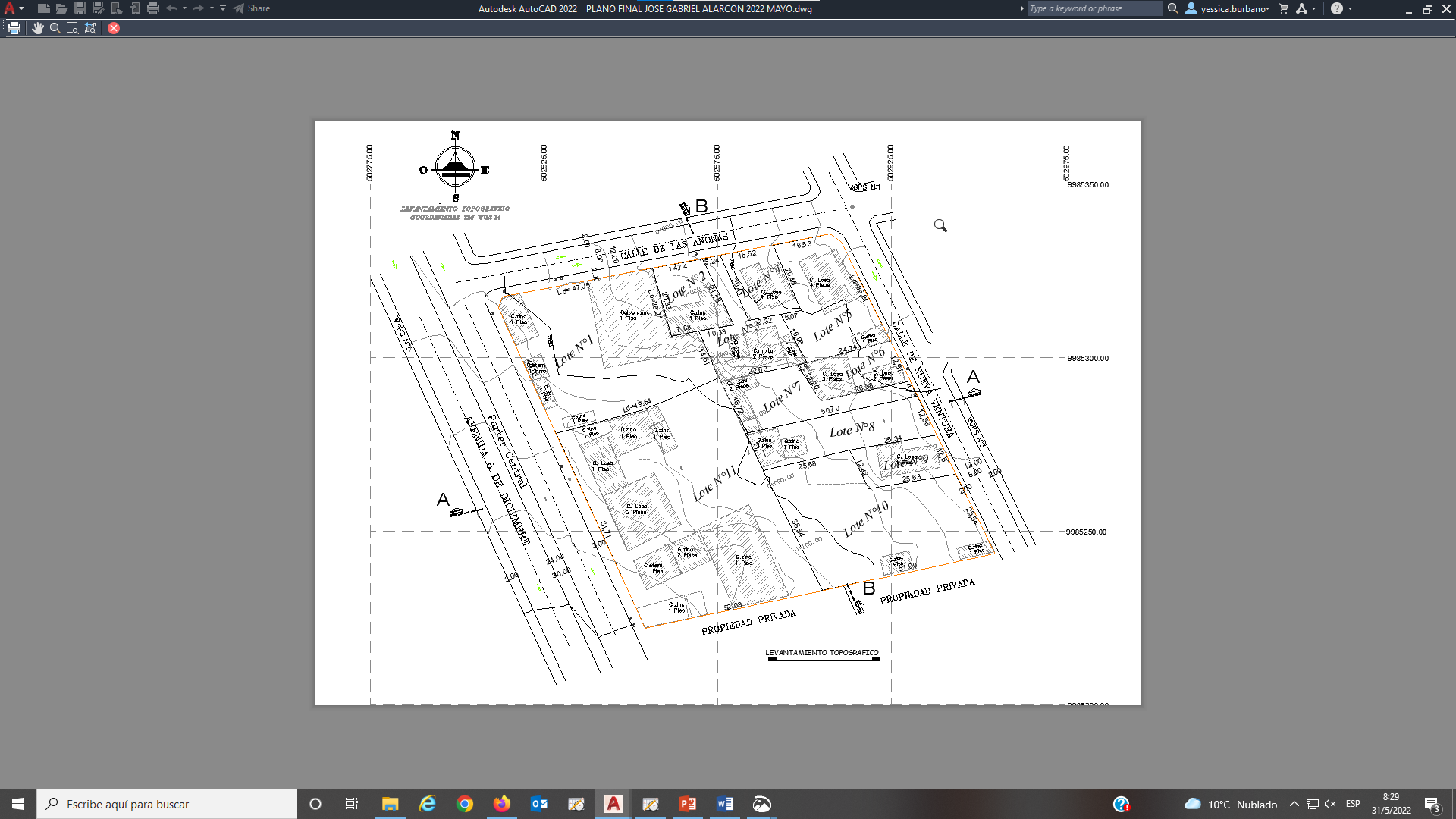 Pasaje N68C
Pasaje N68B
N64O
Calle N64H
N64L
LEYENDA
Falta de luz electrica
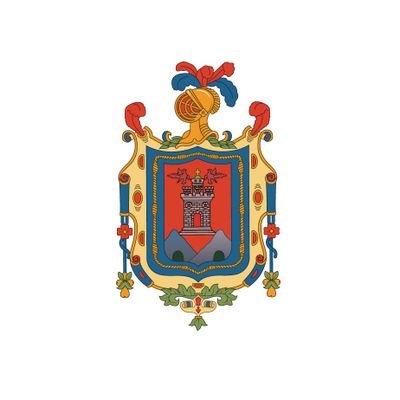 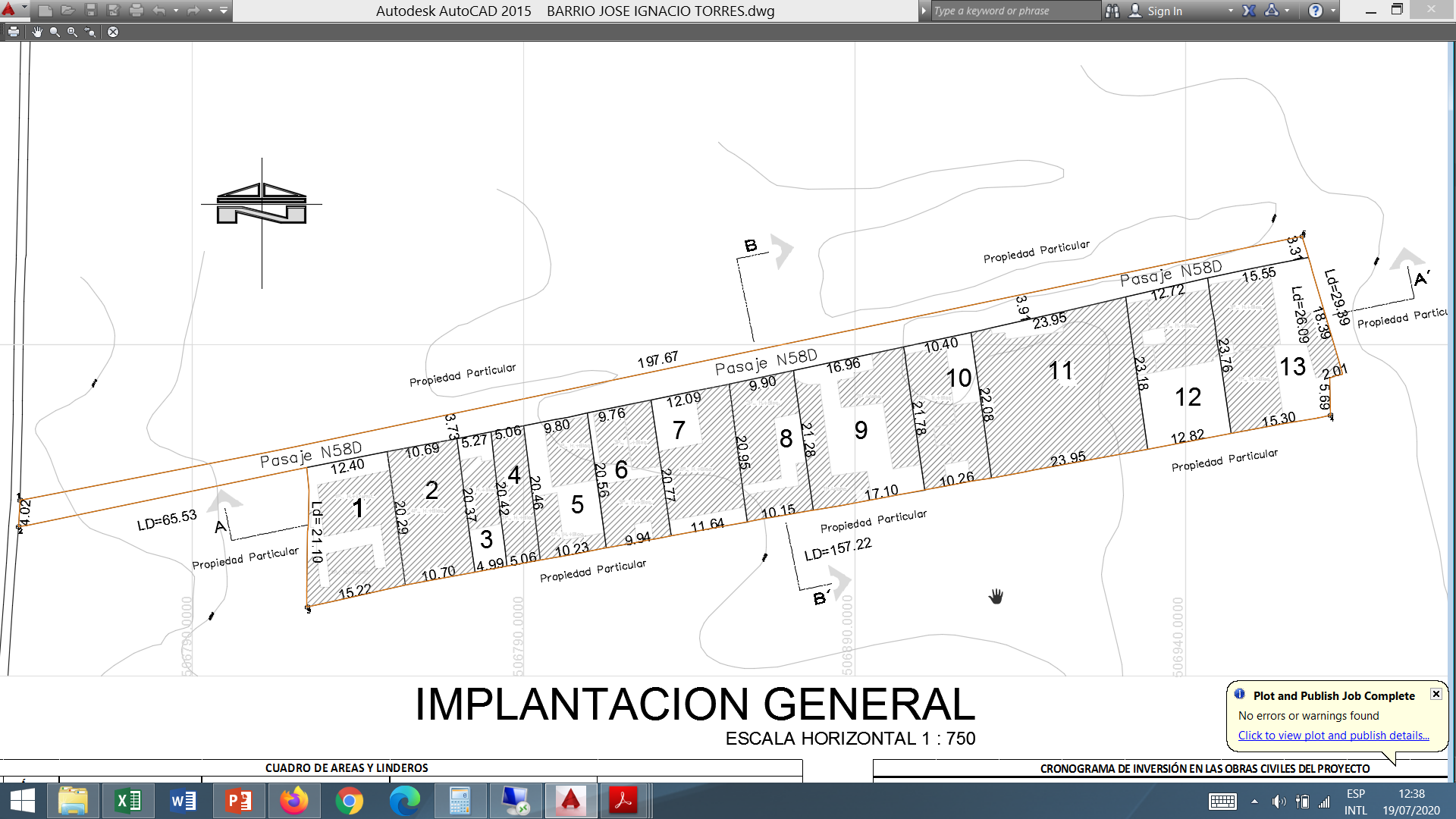 CONSTRUCCIONES
#RegulaTu Barrio
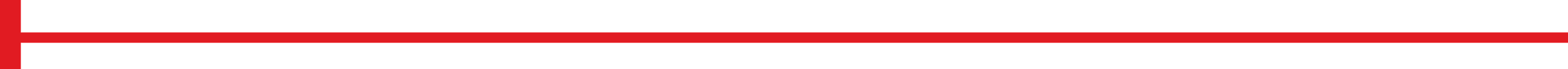 ASENTAMIENTO HUMANO DE HECHO Y CONSOLIDADO DE INTERES SOCIAL DENOMINADO BARRIO “JOSE GABRIEL ALARCON”
ADMINISTRACIÓN  ZONAL: EUGENIO ESPEJO -  PARROQUIA: LA KENNEDY
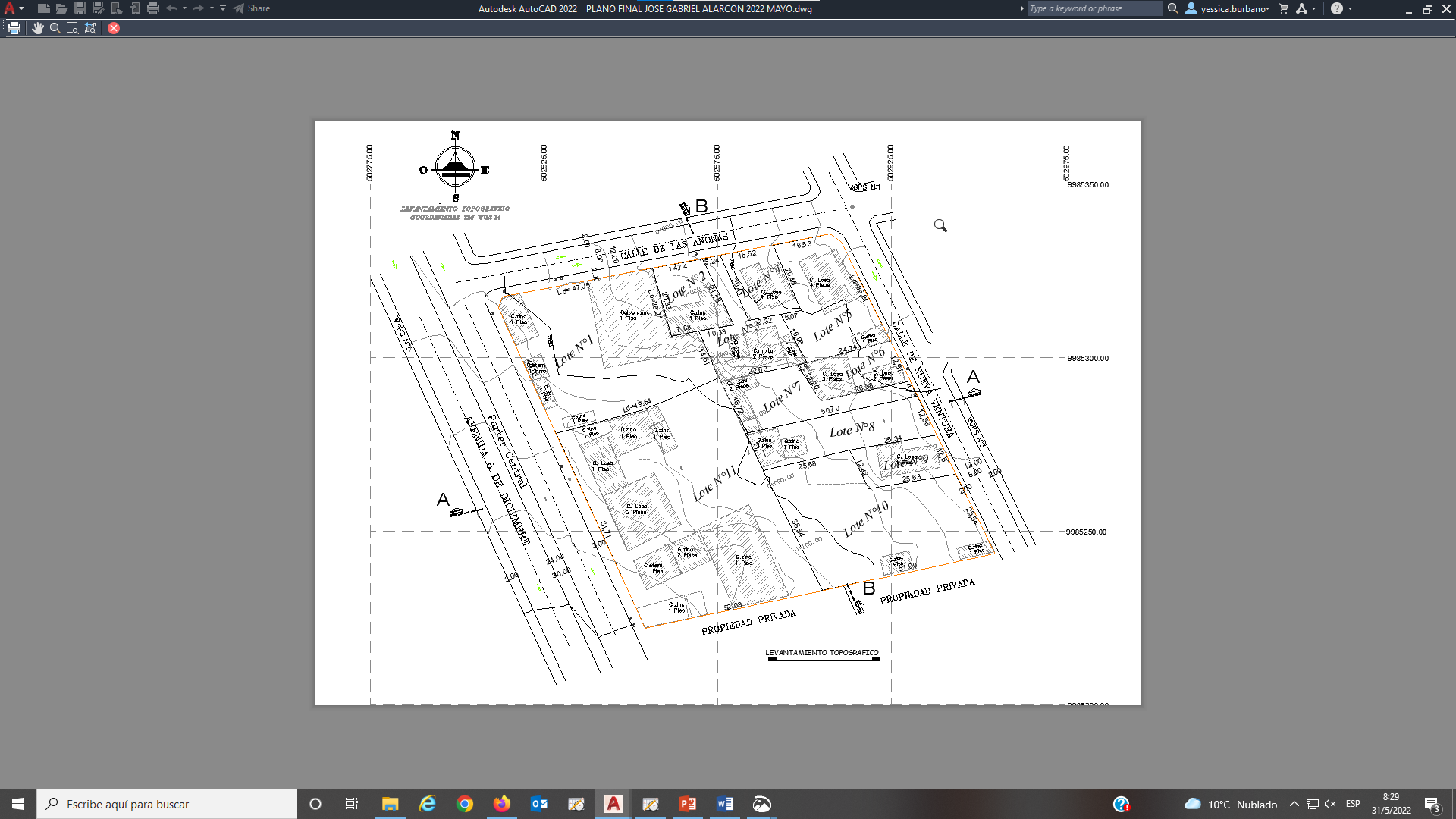 PLAN METROPOLITANO DE ORDENAMIENTO TERRITORIAL/ PMDOT
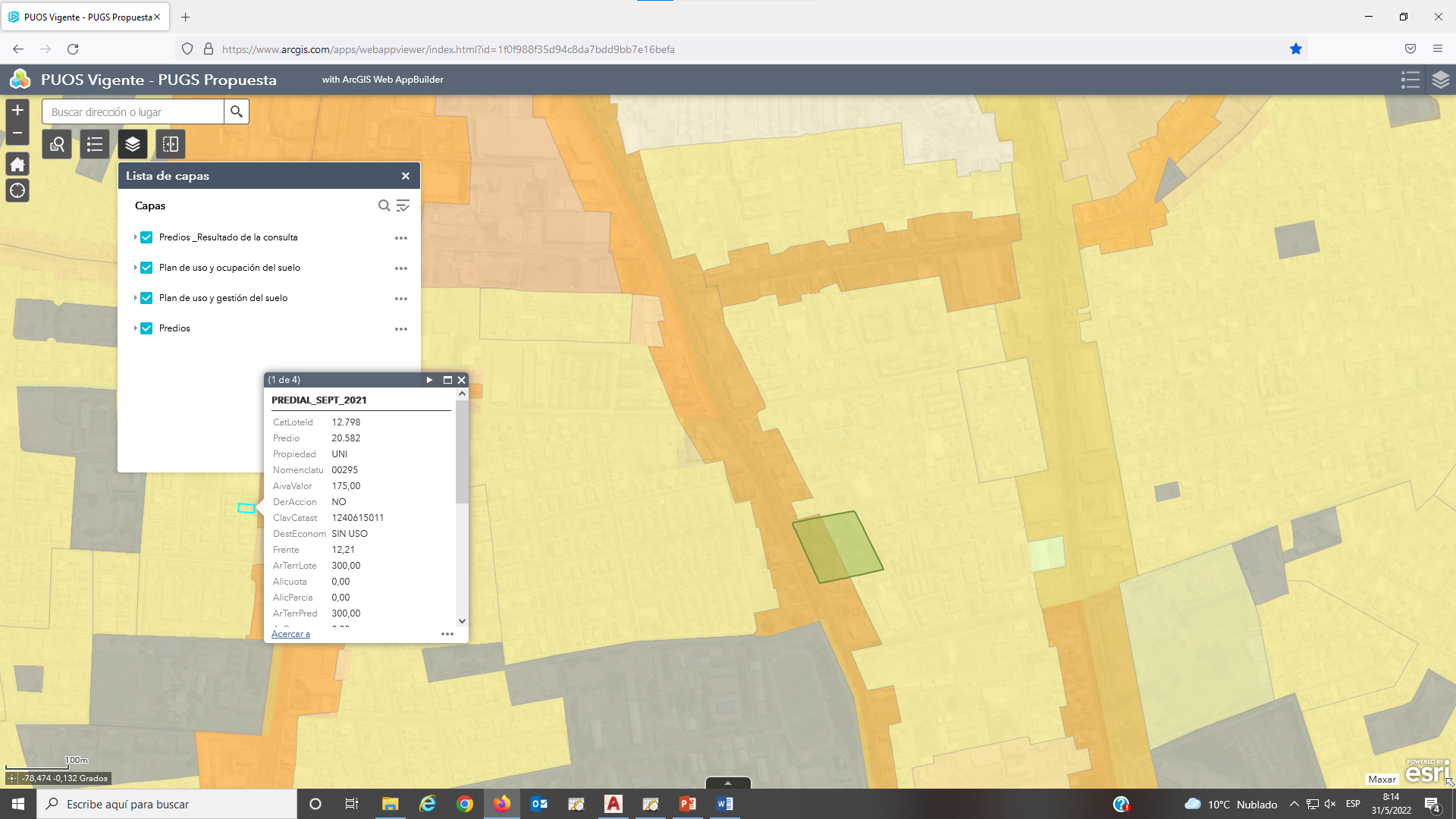 AHHyC  JOSE GABRIEL
ALARCON
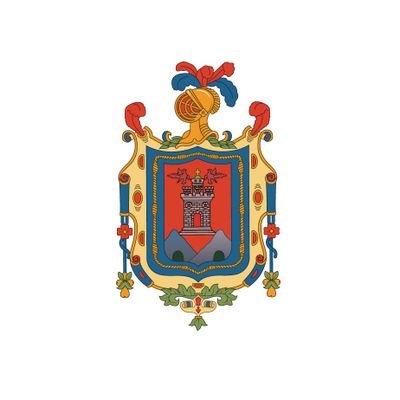 #RegulaTu Barrio
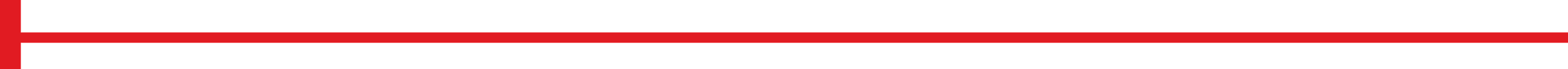